Conversation about a community service
Unit 1 P1
1st Grade
Listen to the conversation and fill in the blanks with the words from the box.
patients - community – Monday – care – tomorrow
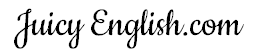 For more Free Worksheets, PowerPoint presentations and more visit www.juicyenglish.com now!